PHY 711 Classical Mechanics and Mathematical Methods
10-10:50 AM  MWF  Olin 103

Plan for Lecture 14:
Finish reading Chapter 6
Modern example of analysis using Lagrangian and Hamiltonian formalisms
9/27/2013
PHY 711  Fall 2013 -- Lecture 14
1
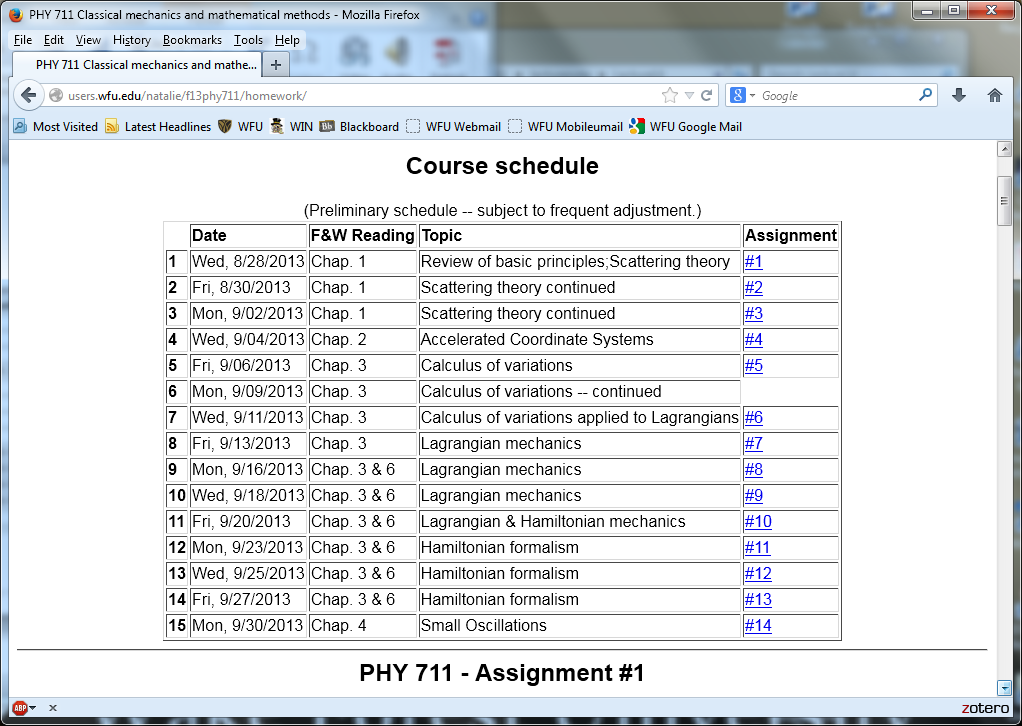 9/27/2013
PHY 711  Fall 2013 -- Lecture 14
2
Lagrangian picture
Hamiltonian picture
9/27/2013
PHY 711  Fall 2013 -- Lecture 14
3
J. Chem. Physics 72 2384-2393 (1980)
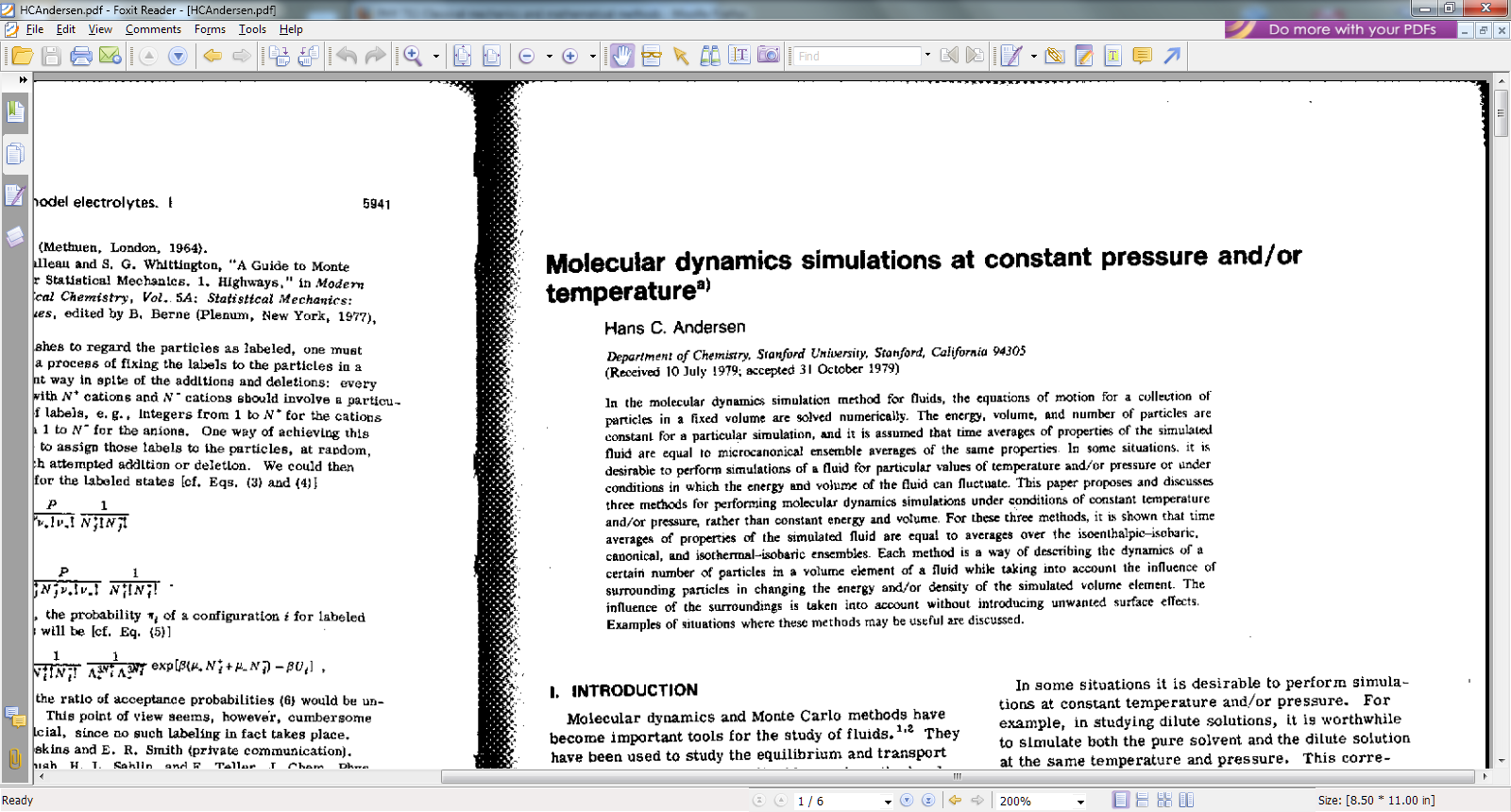 9/27/2013
PHY 711  Fall 2013 -- Lecture 14
4
“Molecular dynamics”   is a subfield of computational physics focused on analyzing the motions of atoms in fluids and solids with the goal of relating the atomistic and macroscopic properties of materials.  Ideally molecular dynamics calculations can numerically realize the statistical mechanics viewpoint.
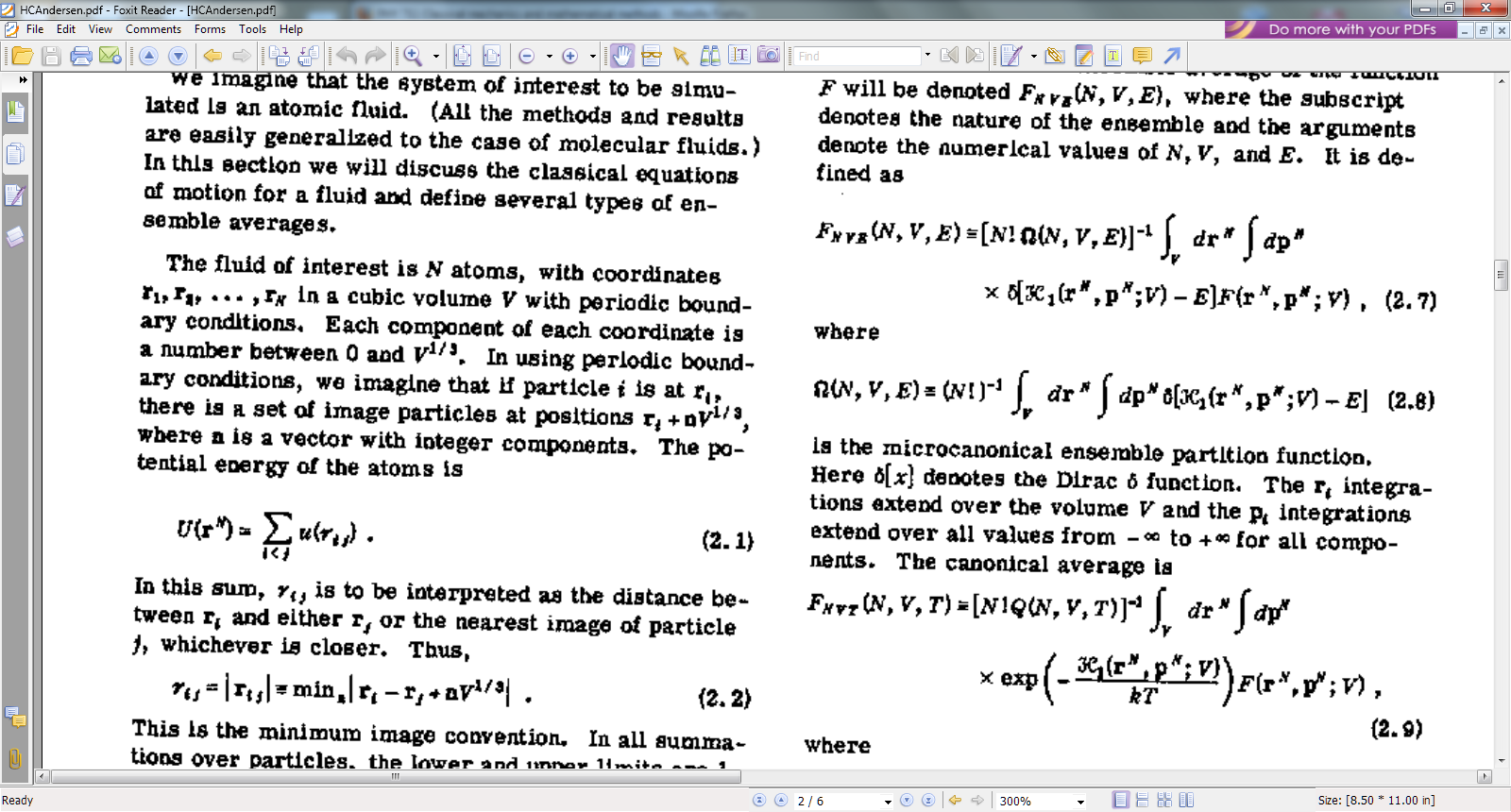 9/27/2013
PHY 711  Fall 2013 -- Lecture 14
5
rij
From this Lagrangian, can find the 3N coupled 2nd order differential equations of motion and/or find the corresponding Hamiltonian, representing the system at constant energy, volume, and particle number N   (N,V,E ensemble).
9/27/2013
PHY 711  Fall 2013 -- Lecture 14
6
Lagrangian and Hamiltonian forms
9/27/2013
PHY 711  Fall 2013 -- Lecture 14
7
H. C. Andersen wanted to adapt the formalism for modeling an (N,V,E) ensemble to one which could model a system at constant pressure (P).
P
V constant
P constant, V variable
9/27/2013
PHY 711  Fall 2013 -- Lecture 14
8
PV contribution to potential energy
kinetic energy of “balloon”
9/27/2013
PHY 711  Fall 2013 -- Lecture 14
9
9/27/2013
PHY 711  Fall 2013 -- Lecture 14
10
Relationship between system representations
                
                  Scaled                Original
Equations of motion in “original” coordinates:
9/27/2013
PHY 711  Fall 2013 -- Lecture 14
11
Physical interpretation:
9/27/2013
PHY 711  Fall 2013 -- Lecture 14
12
Digression on numerical evaluation of differential equations
9/27/2013
PHY 711  Fall 2013 -- Lecture 14
13